ΑΝΘΡΩΠΟΛΟΓΙΚΕΣ ΑΝΑΓΝΩΣΕΙΣ ΤΗΣ ΔΙΑΤΡΟΦΙΚΗΣ ΣΤΕΡΗΣΗΣ
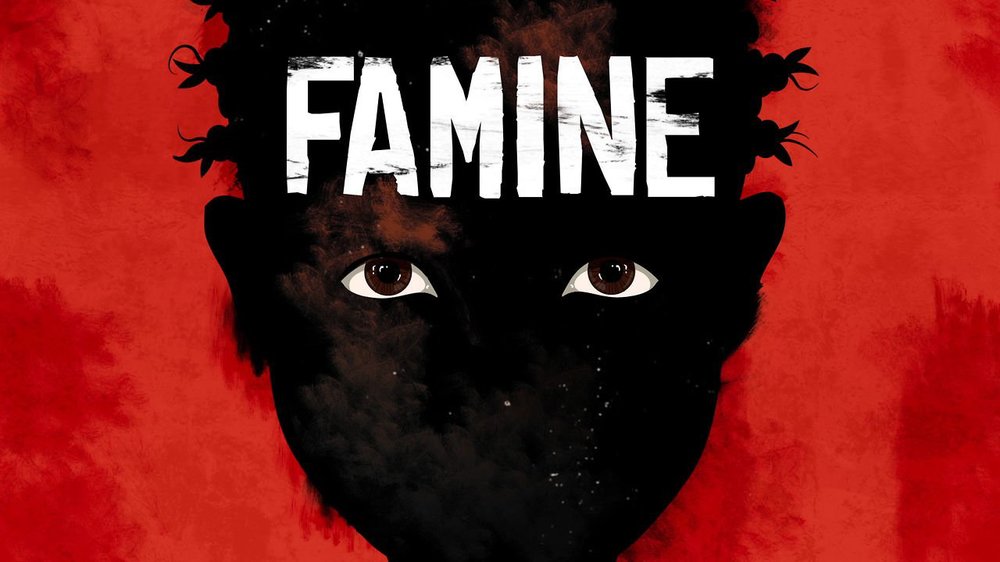 Σύμφωνα με το Μαλθουσιανό μοντέλο –που κυριάρχησε στα τέλη του 19ου αιώνα- για την πείνα και τους λιμούς ευθύνεται η απότομη μείωση της διαθεσιμότητας των κατά κεφαλήν τροφίμων. Κάτι τέτοιο  μπορεί να οφείλεται σε φυσικές καταστροφές (πχ, πλημμύρες, ξηρασία) ή στην απότομη και ανεξέλεγκτη αύξηση του πληθυσμού. Το μοντέλο που πρότεινε ο Μάλθους κρίθηκε εν πολλοίς ανεπαρκές, με άρωμα εξελικτικής διαδρομής και νομοτελειακότητας. Ιστορικοί και ανθρωπολόγοι που προβληματοποίησαν τις διαστάσεις της πείνας κυρίως μετά το δεύτερο μισό του 20ου αιώνα εμπνεύστηκαν από τις θεωρίες του Νομπελίστα οικονομολόγου Amartya Sen (βραβείο Νόμπελ 1998) σύμφωνα με τον οποίο η πείνα δεν είναι παρά μειωμένη δυνατότητα ανταλλαγής (Food Entitlement) η οποία με τη σειρά της οδηγεί σε ανεπαρκή διαθεσιμότητα τροφίμων και ανεπαρκή πρόσβαση στα τρόφιμα. Το πρόβλημα των μηχανισμών αναδιανομής και η σαθρή κοινωνική ασφάλεια καθιστούν κάποιες κοινωνικές ομάδες πιο ευάλωτες στον υποσιτισμό.
Η πείνα ως κοινωνικά προσδιορίσιμη και αναγνώσιμη αντιμετωπίστηκε όχι ως τελεολογική και αναπόφευκτη πραγματικότητα αλλά ως μια κατάσταση που χαρακτηρίζεται από πολυσημία  και σίγουρα οι αιτίες που οδηγούν σε διατροφικές κρίσεις πολλές και πολυσύνθετες. Με άλλα λόγια τα αίτια που οδηγούν στην πείνα και τη στέρηση μπορεί να είναι ταυτόχρονα οικονομικά, κοινωνικά και πολιτικά –έχουμε να κάνουμε επομένως με ένα κατεξοχήν «ολικό κοινωνικό γεγονός»- ενώ όταν μιλάμε για πείνα μάλλον θα πρέπει να χρησιμοποιούμε πληθυντικό αριθμό υπογραμμίζοντας έτσι την ιστορικότητα του φαινομένου.
Η ιστορικότητα και το εξηγήσιμο των επισιτιστικών κρίσεων
Θα πρέπει να επισημανθεί ότι για τον Sen οι επισιτιστικές κρίσεις έχουν αφενός ιστορικότητα, δηλαδή ενσκήπτουν σε συγκεκριμένες ιστορικές περιόδους και άρα είναι εξηγήσιμες ως ένα βαθμό και αφετέρου πλήττουν περισσότερο συγκεκριμένες πληθυσμιακές ομάδες οι οποίες για διάφορους λόγους είναι ιστορικά και πολιτικά αποκομμένες από την πλειονότητα ενός συγκεκριμένου πληθυσμού.
Pat Caplan, 1992, “Feasts, Fasts and Famine: Food for Thought”Προς μια ανθρωπολογική ανάγνωση της πείνας
Σύμφωνα με την Pat Caplan χρειαζόμαστε  φωνές και τοπικά αφηγήματα για να ανασυνθέσουμε το πολύπλοκο φαινόμενο της πείνας. Η υποκειμενική πρόσληψη και αντιμετώπιση της πείνας αναδεικνύονται σε μέγιστα ζητούμενα και μέσω αυτών ο αναλυτής μπορεί να αποφύγει τις κακοτοπιές της θυματοποίησης και της υποτιθέμενης παθητικότητας. Τα δρώντα υποκείμενα  ακόμη και εν τω μέσω επισιτιστικών κρίσεων δηλαδή ακόμη και όταν πεινούν κάνουν επιλογές, παίρνουν αποφάσεις και υιοθετούν στρατηγικές επιβίωσης.
Άρα μια ανθρωπολογική ανάγνωση της πείνας θα πρέπει να επικεντρωθεί τόσο στις αιτίες αυτής όσο και στους τρόπους αντιμετώπισής της αλλά και στις όποιες συνέπειές της. Οι επισιτιστικές κρίσεις, φαινόμενα σύνθετα και πολυεπίπεδα, εμπλέκουν και κινητοποιούν τόσο το ατομικό όσο και το συλλογικό επίπεδο: τα δρώντα υποκείμενα ως άτομα αλλά και ως μέλη μιας ομάδας και ενός δικτύου οργανώνουν τις ζωές τους και αναπτύσσουν στρατηγικές επιβίωσης στην προσπάθειά τους να αντιμετωπίσουν την επισφαλή κατάσταση που δημιουργείται.
Η ταξικότητα της πείνας
Ένα άλλο ζήτημα που εγείρεται είναι η ταξικότητα της πείνας, φαινόμενο που μοιάζει να ακολουθεί κατά πόδας την όξυνση των κοινωνικο-οικονομικών αντιθέσεων στην εποχή του ύστερου καπιταλισμού ή κατ’ άλλους την εποχή της παγκοσμιοποίησης και των –κατά Appadurai- παγκόσμιων ροών. Η Janet M. Fitchen (1997) συνδέει την πείνα και τον υποσιτισμό με τη φτώχια στις Ηνωμένες Πολιτείες, θέτοντας εν αμφιβόλω το στερεότυπο των αναπτυγμένων, προηγμένων και χορτασμένων Αμερικανών και θυμίζοντας ότι η στέρηση δεν είναι θλιβερό προνόμιο των μη-δυτικών «άλλων».
Ποσότητα ή ποιότητα;
Ταυτόχρονα διάγουμε την εποχή των πολλών και φτωχών σε θρεπτική αξία τροφίμων ενώ σαφώς παρατηρείται στροφή από την ποιότητα στην ποσότητα. Η διατροφική αυτή λογική επηρεάζει περισσότερο τα φτωχότερα κοινωνικά στρώματα τα οποία τρέφονται με φθηνές και αμφιβόλου ποιότητας τροφές ενώ οι έχοντες ακολουθούν υγιεινά πρότυπα διατροφής που συνάδουν με το γενικότερο lifestyle –εδώ η «διάκριση» του Bourdieu σίγουρα δίνει την ταξική διάσταση της κατανάλωσης- με βάση τα βιολογικά προϊόντα, μια διατροφή πλουσιότερη, ποιοτικότερη και σαφώς ακριβότερη.
Western gaze ή το Δυτικό βλέμμα…
Τη δεκαετία του 1970 και ’80 παρακολουθήσαμε συγκλονισμένοι στις οθόνες των τηλεοράσεων το υπόλοιπο μισό του πλανήτη να πεθαίνει από πείνα: Αιθίοπες, Σουδανοί και άλλοι Αφρικανοί έγιναν η πεμπτουσία της πείνας και τα σκελετωμένα παιδικά σώματα ταυτίστηκαν με την Αφρικανική ήπειρο στη συνείδηση των δυτικών. Το δυτικό βλέμμα καλλιέργησε μια σχεδόν ηδονοβλεπτική διάθεση που σαφώς δεν άφησε πολλά περιθώρια για  προβληματοποίηση και κριτική ανάγνωση αυτής της δραματικής επισιτιστικής κρίσης. Η αποικιοκρατία και η απομύζηση των τοπικών πόρων ευθύνεται σε μεγάλο βαθμό για την πείνα και την υπανάπτυξη στον Τρίτο Κόσμο ενώ οι αγαθοεργίες της ένοχης Δύσης μοιάζουν ανίσχυρες να ανακουφίσουν τους Αφρικανικούς πληθυσμούς.
Παρά την “Πράσινη Επανάσταση” –και την αισιοδοξία, με ημερομηνία λήξης, για ανάπτυξη των λιγότερο αναπτυγμένων χωρών- κατά το δεύτερο μισό του 20ου αιώνα, ένα μεγάλο ποσοστό (σχεδόν 15%) του παγκόσμιου πληθυσμού στερείται ακόμη και των βασικών ειδών διατροφής. Σύμφωνα με την Caplan (1992) το πρόβλημα της πείνας είναι εξαιρετικά πολύπλοκο και μόνο αν το εξετάσουμε στην ολότητά του δηλαδή αν συμπεριλάβουμε τις έμφυλες σχέσεις, τις μικρο-πολιτικές των οικογενειών, τις τοπικές συνήθειες και παραδόσεις, τον αριθμό γεννήσεων, τις κρατούσες απόψεις περί υγείας αλλά και το μακρο-πολιτικό σκηνικό μπορούμε να ελπίζουμε σε μια κατανόηση του προβλήματος. Και σίγουρα ο οίκτος, ή αγαθοεργία εξοβελίζουν την ανταλλαγή και την αμοιβαιότητα και επιτείνουν αυτό που οι ανθρωπολόγοι ονόμασαν “θέαση του κόσμου με τα μάτια των Δυτικών” και επομένως θυματοποίηση των άφωνων άλλων.
Για μια ψύχραιμη αποτίμηση του ζητήματος της Πείνας στον αναπτυσσόμενο κόσμο βλέπε  Bernstein, Crow, Mackintosh & Martin, 1990, The Food Question: Profits Versus People?
Μια εθνογραφία της διατροφικής στέρησης και της παροχής διατροφικής βοήθειας στο παρόν
Οι προνοιακές δομές του δήμου Θεσσαλονίκης για την «άμεση αντιμετώπιση της φτώχειας»
Η διεύθυνση κοινωνικής πολιτικής , τα προνοιακά επιδόματα και οι δωρεάν εμβολιασμοί
Τα συσσίτια 
Τα κοινωνικά παντοπωλεία
Το υπνωτήριο
Emergency food assistance: άμεση, επείγουσα διατροφική βοήθεια…
Εθνογραφικά παραδείγματα  από Καναδά, Β. Αμερική, Αγγλία

Tarasuk and Eakin, 2003
Loopstra and Tarasuk, 2012
Riches, 2002
Caplan, 2015
Η οργάνωση Trusell Trust: μια χριστιανική φιλανθρωπική οργάνωση
Η τροφή συγκεντρώνεται σε εκκλησίες, σχολεία και τοπικά supermarkets (Tesco)
«Αποκαθιστώντας την αξιοπρέπεια και αναζωπυρώνοντας την ελπίδα. Κοινοτικά προγράμματα για την αντιμετώπιση της φτώχειας και του αποκλεισμού»
Ζητήματα: στιγματοποίηση, θυματοποίηση, αισθήματα ντροπής… ο ρόλος της Εκκλησίας
Πολιτικά ζητούμενα
Ποιος δικαιούται τη διατροφική βοήθεια;
Ποιος παρέχει τη διατροφική βοήθεια και για ποιους λόγους;
Ποιά είναι τα κριτήρια για να θεωρηθεί κάποιος «ωφελούμενος» ή «δικαιούχος»;
Είναι τελικά αποτελεσματική η παρεχόμενη βοήθεια;
Αντιμετωπίζοντας και κατασκευάζοντας τον άλλο… νεόπτωχοι και άνεργοι…
M. Douglas, 1966, Purity and Danger, (“Matter out of place”)
Georgio Agamben, 2005 (1995) Homo Sacer, Κυρίαρχη Εξουσία και Γυμνή Ζωή (bare life and the notion of denizen  (Η έννοια της απογυμνωμένης ζωής)
Agamben, 2013, Κατάσταση Εξαίρεσης
Zygmount Bauman, 2004, Wasted Lives (“Human Waste”) and 2006, Liquid Fear
Kravva, V., 2014, “Politicizing Hospitality: the emergency food assistance landscape in Thessaloniki”
“Unemployment can be seen as an absolute modern trouble. It is an abnormal condition, an anomaly in a modern society in which full members are above all classified as producers. Full employment is not only a desirable social condition but as its own, ultimate destination and the basic prerequisite for social order and systemic reproduction. Modern societies honour production and at the same time cherish consumption and consuming lifestyles”
Από το εργασιακό έθος στο έθος της κατανάλωσης!
“In other words we have moved from the work ethic  to the ethic of consumption and a culture of consumerism. People who cannot be classified as producers or even consumers immediately constitute the problematic ‘other’, a misplaced category and a threat to social balance” (Kravva, 2014)
Γραφειοκρατία και αναποτελεσματικότητα
«Σε μερικές περιπτώσεις είναι πραγματικά δύσκολο για αυτούς τους ανθρώπους να συγκεντρώσουν τα απαιτούμενα δικαιολογητικά και είναι ένα έξοδο να κάνουν φωτοτυπίες. Και φυσικά είναι δύσκολο να τα προσκομίσουν στην πρόνοια και να πάρουν την απαιτούμενη έγκριση και τις υπογραφές» ( εργαζόμενος σε NGO)
Γραφειοκρατίας συνέχεια…
«Οι άνθρωποι που έρχονται για την υπογραφή των δικαιολογητικών τους στην Πρόνοια πραγματικά περνάνε μεγάλη σύγχυση…. Τα προσκομίζουν όλα και μετά από μερικούς μήνες τους ζητείται κάτι ακόμη. Τόσες υπογραφές! Πραγματικά δε βλέπω το λόγο. Πριν από λίγο μια γυναίκα που ζητούσε επίδομα άρχισε να φωνάζει. Δεν ήξερα τι να της πω και ξέρεις κάτι; Είχε δίκιο…» 
    (εργαζόμενη στην Πρόνοια στον τομέα επιδομάτων)
«Οι δικαιούχοι…» και «oι ωφελούμενοι» ή παλεύοντας με τη γραφειοκρατία
Φωτοτυπία ταυτότητας
Κάρτα ανεργίας (αν υπάρχει)
Απόδειξη πληρωμένου λογαριασμού ΔΕΗ ή ΟΤΕ
Πιστοποιητικό οικογενειακής κατάστασης
Συμπληρωμένο εκκαθαριστικό εφορίας

    Η διαδικασία διαρκεί πάνω από οκτώ μήνες 
«Γιατί δεν υπάρχει αρκετό προσωπικό να ελέγξει τα έγγραφα και να τα υπογράψει!» (εργαζόμενη στην Πρόνοια)
Οι εργαζόμενοι λένε και άλλα!
«Πάλι τα ίδια, μια γυναίκα που στεκόταν στην ουρά λιποθύμησε…. Τόσοι πολλοί άνθρωποι. Έχετε καθόλου χυμό να της δώσω; Θα έλθω πάλι αν τα πράγματα χειροτερέψουν» (εργαζόμενη στα προνοιακά επιδόματα»

    «Δόξα τω Θεώ δεν καθαρίζω τον πρώτο όροφο… έχει πολύ περισσότερη βρωμιά εκεί…» (καθαρίστρια)
Μια στιγμή απόγνωσης…
«Θα το κάψω το μπουρδέλο την Πρόνοια! Πήγα πολλές φορές και συνέχεια μου ζητούν αυτά τα ηλίθια έγγραφα «Η ταυτότητά σου δεν αρκεί». Ειλικρινά το μόνο που χρειάζομαι είναι λίγη βενζίνη για να βάλω φωτιά στο … κωλομέρος. Αλλά τι φταίνε αυτοί οι αθώοι άνθρωποι που πάνε εκεί ζητώντας βοήθεια;» (από το ημερολόγιό μου, μονόλογος άπορου στη στάση του λεωφορείου)
Οι διαφορετικές φωνές και ρητορικές: ο δήμος, η εκκλησία και οι NGOs
Διαφορετικές φωνές, 
   διαφορετικές ατζέντες, 
   ανταγωνισμοί 
   και αμφίβολη αποτελεσματικότητα!!!
Ο Δήμος δια στόματος κοινωνικής λειτουργού
«Αυτά που οφείλει να κάνει το κράτος περάσαμε στους Δήμους, η αρχή έγινε με τον Καλλικράτη, περάσανε πάρα πολλές κρατικές αρμοδιότητες στους δήμους. Αλλά αυτό έγινε κατά τη γνώμη μου με τρόπο άτακτο, και αυτή τη στιγμή και οι δήμοι έχουν πελαγώσει με το δίκιο τους… Νιώθω πολύ μεγάλο φόρτο εργασίας. Καταρχήν ήρθε το τμήμα κοινωνικής αρωγής, η πρόνοια όλη έχει έρθει στο δήμο και επιδόματα που εξυπηρετούνταν από την περιφέρεια αυτό έχει περάσεις στους δήμους. Και είναι πολύ δύσκολα, βέβαια. Ο Καλλικράτης θεσπίστηκε το 2010. Το 11-12 υποτίθεται  ότι  ήταν μια μεταβατική περίοδος, και όλες οι αρμοδιότητες της πρόνοιας θα τις έπαιρνε ο δήμος Θες. νίκης και το 13 θα τις μοίραζε στους κατά τόπους δήμους. Αυτό δεν έχει γίνει ακόμη, τη δουλειά των άλλων δήμων συνεχίζει και την κάνει ο δήμος Θεσσαλονίκης. Δηλ. η διεύθυνση κοινωνικής πρόνοιας εδώ. Αυτά που τα κάνανε οι κοινωνικοί λειτουργοί της περιφέρειας τα κάνουμε τώρα εμείς…»
Ο εθελοντισμός;
«Υπάρχει ο εθελοντισμός στα παραπάνω, σε ένα μικρό ποσοστό. Γιατί ο εθελοντισμός για να λειτουργήσει καλά πρέπει να είναι οργανωμένος… αλλιώς ίσα ίσα που κάποιες φορές μας δυσκολεύει κιόλας… όταν έχεις άτομα που δεν έχουν κάποιο συντονιστή, ή κάποιον που να τους δικτυώσει, δε σε εξυπηρετεί ο εθελοντής, σε δυσκολεύει στο έργο σου»
     «Υπάρχουν συνεργασίες με ΜΚΟ (όπως η ΑΡΣΙΣ). Είναι ένα καινούργιο και αυτό φαινόμενο, αυτό έχει γίνει λόγω της κρίσης, καθαρά. Γιατί σε κάποια προγράμματα δε σου επιτρέπουν να πάρεις εσύ προσωπικό και σου βάζουν όρο να πάρεις προσωπικό από τις ΜΚΟ. Σχετικά η συνεργασία καλή αλλά υπάρχουν και προβλήματα σε αυτό το κομμάτι…»  (κοινωνική λειτουργός δήμου)
Η Εκκλησία «ε άνθρωποι είναι και αυτοί»: «ανθρωπισμός» και «φιλανθρωπία…»
«Έχουμε μια αποθήκη εδώ μέσα. Στην εκκλησία στα μνημόσυνα και σε άλλες ευκαιρίες μας φέρνουν τρόφιμα, αγαθοεργία και τα βάζουμε μέσα. Πάμε και αγοράζουμε όμως και εμείς κατά διαστήματα, γιατί ? Γιατί υπάρχουν οικογένειες που δεν είναι γραμμένες, ή δε θέλουν να γραφτούν… δεν ξέρω τι συμβαίνει. Πάντως αυτές έρχονται και μας ζητάνε να τις βοηθήσουμε, δηλαδή πρώτα θα απευθυνθούν στην Εκκλησία (του Αγίου Δημητρίου) και η Εκκλησία μας τους στέλνει εδώ πέρα. Κάνουμε λοιπόν μια τσάντα: λάδι, όσπρια, ζυμαρικά, κονσέρβες. Τα ετοιμάζουμε και τους τα δίνουμε. Να περάσουνε ξέρω γω πες δέκα μέρες αυτοί οι άνθρωποι… για να περάσουν τις δύσκολες στιγμές που έρχονται… Δε θα διώξουμε κανένα, όμως δεν μπορεί και οποιοσδήποτε να πάρει φαγητό (!). Πάνε πρώτα στο δήμο και γράφονται ή μας λένε από τον Δήμο προσθέστε αυτόν κάτω από τη λίστα.. Αυτοί θα πάνε στο Πάτερ με το χαρτάκι τους –που γράφει το όνομά τους- και ο πάτερ θα τους βάλει σφραγίδα και ημερομηνία…Εφόσον είναι κατοχυρωμένοι δηλαδή δεν μπορεί να παίρνει φαγητό ο πας ένας…»
«Τώρα πριν κλείσουμε λίγα λεπτά αν μας έχει περισσέψει καμιά μερίδα και έρθει κάποιος και μας πει πεινάω, θα του δώσουμε κάτι. Στο μεταξύ αν έχουν περισσέψει πιο πολλοί δίσκοι αρχίζουν και μαζεύονται άνθρωποι έξω θα τους δώσουμε από ένα… Βέβαια καμιά φορά γίνεται και κατάχρηση αυτού του πράγματος, ξέρετε, ειδοποιούν και άλλους, είχαμε και κάτι μαλώματα το καλοκαίρι. Εμείς τους λέμε προσέξτε, τόσους δίσκους έχουμε, αλλιώς δεν έχει φαγητό… Οι πρώτοι που ήρθαν εδώ και περιμένουν ώρα αυτοί θα πάρουν… με τη σειρά»

      «Δεν έχουμε ουρά… Δεν είναι καλό και ο κόσμος εδώ γύρω να τους βλέπει. Αρχίζει το συσσίτιο 12 στις 11. 50 αρχίζουν και μαζεύονται, αυτό δε μας πολυαρέσει αλλά τι να κάνουμε… Κοιτάμε πώς να εξυπηρετήσουμε, αν μαζευτούν πολλοί ξεκινάμε και παρά πέντε να μην τους βλέπει και απέξω ο κόσμος, ούτε να τους βλέπει ο κόσμος να μαζεύονται εδώ ούτε μεταξύ τους να υπάρχουν καταστάσεις τέτοιες»
Οι μακρινοί άλλοι…
«Οι Ρομά δεν έρχονται, δε μένουν στο κέντρο μένουν σε άλλους δήμους. 
    Και στην εκκλησία έρχονται αλλά δε τους δίνουμε, είναι ιδιόρρυθμοι πολύ ιδιόρρυθμοι…
    Έχουν τις δικές τους κοινότητες είναι πιο…
    Ακόμη και στην εκκλησία γίνονται φοβερά φορτικοί σε σημείο που θυμώνουμε… πάνε οι προσκυνητές και αυτοί κολλιτσίδες και συνέχεια φοβάμαι κιόλας… τέλος πάντων αυτές είναι καταστάσεις… αυτοί δε είναι μια άλλη ιστορία!»
Η Εκκλησία, ο επίτροπος, οι κυρίες του φιλόπτωχου ταμείου και η ενορία του Αγίου Δημητρίου
“When bodies matter…” ή όταν οι «δικαιούχοι» σκύβουν για να πάρουν τον δίσκο με το φαγητό τους… Ή όταν αφήνουν τις σακούλες με τα φαγητά έξω από την πόρτα…
Slavoj Zizek, 2011, Living the End Times
Η φιλελεύθερη ουτοπία και  η απολιτικοποίηση της ζωής

Rozakou, 2012, “Politics of compassion”

Bakalaki, 2008, Philanthropy as a powerful rhetoric of social heroism and hypocrisy, the “unselfish giving”
Οι NGOs παλεύουν να αποδείξουν ότι ο ελέφαντας δεν πετά…
«Τον Ιούλιο είχαμε 800 αιτήσεις και έπρεπε να τις δούμε εγώ και η κοινωνική λειτουργός του συσσιτίου… Μας πήρε σίγουρα 3 εβδομάδες. Δουλεύαμε ένα οκτάωρο τη μέρα. Πολύ κουραστικό, ήμασταν πάνω από χαρτιά και παίρναμε τηλέφωνα όλη την ώρα, φέρτε μου κι εκείνο το χαρτί, πολύ γραφειοκρατία. Ήταν πολύ δύσκολο γιατί όλοι οι δικαιούχοι ήταν στην ίδια κατάσταση, δεν ήξερες ποιόν να βάλεις πάνω από το άλλο. Δεν μπορούμε να τους εξυπηρετήσουμε όλους. Και οι ίδιες οι υποδομές δεν μπορούν να καλύψουν όλες τις ανάγκες… Άμα είχαμε μια μεγαλύτερη αποθήκη και μπορούσαμε να διαχειριστούμε πιο πολλά τρόφιμα… με την παρούσα κατάσταση είναι οριακά» (εργαζόμενος στην ΑΡΣΙΣ)
Και με τα κοντολήξιμα τι γίνεται;
«Πολλές επιχειρήσεις μας παίρνουν τηλεφωνούν και μας λένε σε 1 μήνα λήγει το τάδε προϊόν. Εμείς το παραλαμβάνουμε και το διαθέτουμε και έτσι δεν πάει χαμένο, ενημερώνουμε τον κόσμο για τα κοντολήξιμα προϊόντα. Τα τρόφιμα που θα δώσει το σουπερ μάρκετ σίγουρα είναι κοντολήξιμα… Βέβαια. Και από δωρεές πολιτών μπορεί να συμβεί αυτό, να το έχει δηλ. χρόνια στο ντουλάπι του… Σε άλλες περιπτώσεις όταν κάτι πρέπει να καταναλωθεί άμεσα εμείς θα πάρουμε τηλέφωνο τους δικαιούχους. Η πολιτική μας είναι να μη δώσουμε ληγμένα»
     «Σε κράτη της Αφρικής έχουν βρεθεί ανθρωπιστικές οργανώσεις με τρόφιμα ληγμένα, και στη Λατινική Αμερική. Εξαρτάται πως κοστολογείς την ανθρώπινη αξιοπρέπεια…»

     Τελικά όμως διανέμονται… Περιγραφή του περιστατικού στα γραφεία της πρόνοιας με το κοριτσάκι και τη σοκολάτα…
«Το κράτος βέβαια έχει παραλύσει, δεν κάνει τίποτα. Εγώ το κράτος πιστεύω ότι κάνει ότι μπορεί για να διευρύνει τη φτώχεια… Μέσα σε 4 χρόνια είχαμε συντριβή της μεσαίας τάξης, που δημιούργησε το φαινόμενο του νεοπτωχισμού, έχουμε ανθρώπους που χρειάζονται βοήθεια και δεν μπορούν, ή ντρέπονται. Έχουν να φάνε μέρες αλλά δεν χτυπάνε το κουδούνι του γείτονα γιατί θα σχολιαστεί αρνητικά στη γειτονιά. Διεύρυνση της φορολογίας, μεγάλωμα της ανισότητας ανάμεσα σε πλούσιους και φτωχούς. και δραστηριοποιούνται περί τις 200 ανθρωπιστικές οργανώσεις στην Ελλάδα σήμερα. Και αν δείτε στα στοιχεία του ΟΑΣΑ είμαστε στην ίδια θέση με χώρες όπως η Γκάνα, η Ναμίμπια, ίσα με τη Βουλγαρία ενώ το 2007 η Ελλάδα είχε δείκτες ευμάρειας υψηλότατους, ίσους με σκανδιναβικές χώρες. Έχουμε φτάσει την Αφρική» (εργαζόμενος στην ΑΡΣΙΣ)

     «Φυσικά πρόκειται για μπάλωμα, ένα παλιό σακάκι που ενώ θα έπρεπε να αγοραστεί από την αρχή το μπαλώνουμε…» (εργαζόμενη στην ΑΡΣΙΣ)
Το υπνωτήριο αστέγων και οι ασκούμενες βιοπολιτικές
Κτίριο στην περιοχή των σφαγείων (εκτός πόλης) χρηματοδοτούμενο από τη φιλόπτωχο αδελφότητα ανδρών(!) και πρόσφατα χρηματοδοτήθηκε από το ίδρυμα Νιάρχου
Παροχή στέγης, «φιλοξενούμενοι»

    «Είναι δύσκολο κοινό… πρέπει με το που θα μπουν να τους πάρουμε το ιστορικό και να υπογράψουν δήλωση ότι δεν πάσχουν από σεξουαλικά μεταδιδόμενα νοσήματα. Και μετά υποχρεωτικά να κάνουν μπάνιο. Τα φώτα κλείνουν υποχρεωτικά στις 22.00 πρέπει τότε όλοι να κοιμηθούν» (κοινωνική λειτουργός του δήμου)
Food as a human right ή ο λόγος περί ανθρωπίνων δικαιωμάτων
Thinking «outside the charitable food box» (Riches 2002, 2011)
Ζητήματα δύναμης, αποκλεισμού και ασυμμετρίας: η παροχή βοήθειας πέρα από ρομαντικές αναγνώσεις. Η διατροφική επισφάλεια (food insecurity) ένα ζήτημα αμιγώς πολιτικό
Οι ρητορικές του μεγάλου κράτους, οι νεοφιλελεύθερες πολιτικές και η αποδυνάμωση του κράτους πρόνοιας, πολιτικές λιτότητας
Η τροφή ως ανθρώπινο δικαίωμα  (Riches 2002, 2011 and Lumbie-Mumford, 2013)
Η ύστερη νεωτερική συνθήκη και το πάγωμα της εικόνας
Θα κλείσουμε με ένα ακόμη παράδοξο που χαρακτηρίζει τη νεωτερική συνθήκη: την καλλιέργεια θα μπορούσε να πει κανείς της γαστρολαγνείας και της ηδονοβλεπτικής γαστρονομίας. Κι όλα αυτά τη στιγμή που οι οικονομικές και κοινωνικές ανισότητες στον πλανήτη οξύνονται επικίνδυνα και οι έχοντες βλέπουν στις όποιες οθόνες τους μακρινούς άλλους να αναμετρώνται καθημερινά με την πείνα και τη στέρηση. Και τι γίνεται με τους δικούς μας άλλους; Όσο περισσότερο πεινάμε τόσο περισσότερο οι εκπομπές μαγειρικής απολαμβάνουν ακροαματικότητα και γεμίζουν το κατά γενική ομολογία ανιαρό πρόγραμμα της τηλεόρασης, είτε πρόκειται για reality-shows τύπου Master Chef , είτε για εκπομπές τύπου «Κυριακή στο χωριό» που εμπνέουν νοσταλγία για τα φαγητά της ελληνίδας γιαγιάς. Παγωμένες και εξιδανικευμένες εικόνες που μυθοποιούν την οικονομική και κοινωνική απελπισία της μνημονιακής Ελλάδας, «μυστικοποιούν» την πραγματική φτώχια και «επιτηρούν» με Φουκωϊκούς όρους την υπό επιτήρηση χώρα.
Η γαστροανομία είναι μια γενικευμένη κατάσταση του ύστερου καπιταλισμού που σχετίζεται με τη σύγχρονη κοινωνία του θεάματος σύμφωνα με τον Guy Debord. Γι αυτόν το θέαμα ορίζεται «ως μια κοινωνική σχέση μεταξύ των ατόμων διαμεσολαβούμενη από τις εικόνες» ([1967] 2000: 14) με αποτέλεσμα μια αυξανόμενη θεαματικοποίηση της ίδιας της κοινωνικής ζωής. 
Ο Λάλλας στην ανάλυση του Μικρόκοσμου του Mall  κάνει λόγο για θεαματική κατανάλωση όπου «οι αναπαραστάσεις ως ανεστραμμένες εικόνες της πραγματικότητας παρουσιάζονται ως αντανακλάσεις της πραγματικής αλήθειας» (2012: 156) μόνο που στην περίπτωση αυτή ίσως θα μπορούσαμε να μιλήσουμε για μη-κατανάλωση και την θεαματικοποίησή της.
valiakravva@gmail.com